Available with:
Scenario level:
A day in the life of a Researcher
Buy
Microsoft 365 Copilot
Benefits
More research completed
More time for grant applications
Increased interdepartmental collaboration
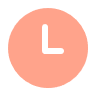 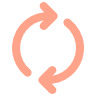 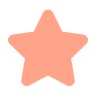 8:00 am
8:15 am
9:00 am
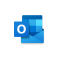 Copilot in Outlook
Lilly
is a Researcher
Lilly uses Copilot in Teams to easily recap a meeting she missed about research plans and review the questions and action items assigned to her.
Lilly summarizes feedback from colleagues about her grant proposal and asks Copilot to generate a response that outlines the next steps.
Lilly uses Copilot in Word to revise and expand key sections of the grant proposal based on feedback and other relevant files.
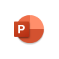 Copilot in PowerPoint
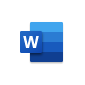 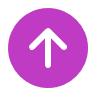 Copilot in Word
Copilot in Loop
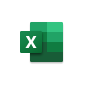 Benefit: Avoid listening to meeting recordings and spend that time working on action items to improve and finalize the plan.
Benefit: Easily document and share next steps that reflect multiple perspectives from a long thread.
Benefit: Expand on your ideas and transform your document with helpful assistance at every stage.
Copilot in Excel
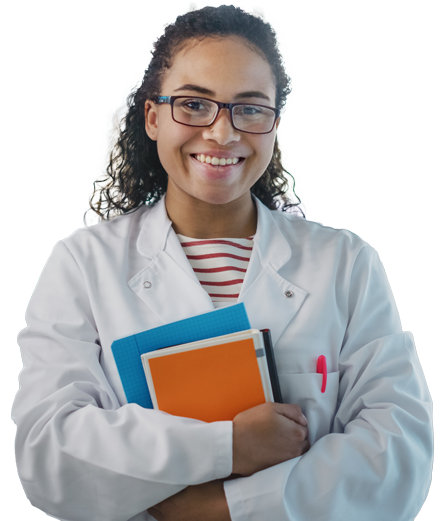 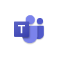 Copilot in Teams
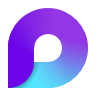 4:00 pm
2:00 pm
11:00 am
Lilly gets back into grant work with her colleagues by using Copilot in Loop to draft a meeting agenda and sort their actions into a table where everyone can provide updates.
With her insights and paper ready in Word, she asks Copilot in PowerPoint to create a presentation for her conference next week.
Lilly reviews the latest data from her sustainability study with Copilot in Excel, which helps her generate insights and visualize the data.
Benefit: Co-create and stay in sync no matter where the group works and build on suggestions to quickly make progress.
Benefit: Focus on your content instead of the design with help drafting the slides and help restructuring or making edits.
Benefit: Discover and explore insights with ease and effortlessly highlight, filter, and sort the data.
1Access Copilot at copilot.microsoft.com or the Microsoft Copilot mobile app and set toggle to “Web”.
2Access Business Chat at copilot.microsoft.com, the Microsoft Copilot mobile app, or the Copilot app in Teams, and set toggle to “Work”.
The content in this example scenario is for demonstration purposes only. You should evaluate how Copilot aligns with your organization’s business processes, regulatory requirements, and responsible AI principles.